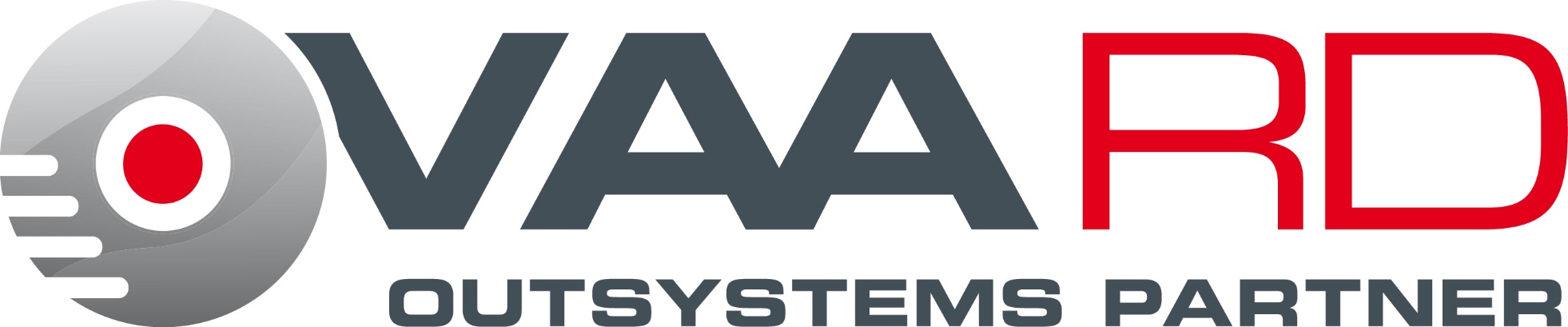 ‘Business at the speed of change’
Het nieuwe ontwikkelen
Rapid application development met OutSystems
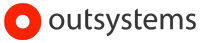 'Business at the speed of change'
2
[Speaker Notes: Iedereen welkom heten: klanten, mensen van OS Benelux en mensen van VAA
Vragen opsparen om de VAARD erin te houden]
Agenda
Aanleiding
VAARD
OutSystems
Toepassingen
Het nieuwe ontwikkelen
Live demo
Vragen & antwoorden
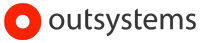 'Business at the speed of change'
3
Uitdagingen
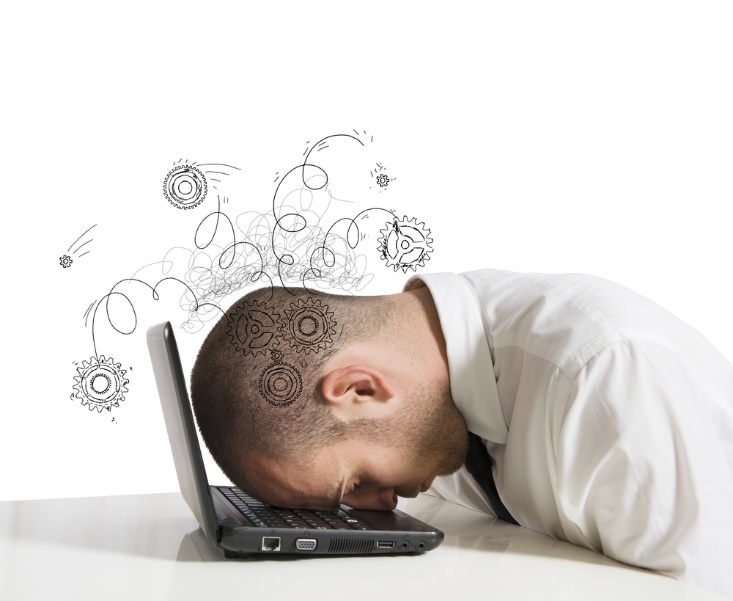 De IT-afdeling kan alleen maar 'nee' zeggen
Concurrenten pikken marktaandeel in omdatzij sneller gaan
User experience wordt steeds belangrijker
Klanten willen applicaties op ieder devicekunnen gebruiken
Het ontwikkelen van nieuwe dingen kostveel te veel tijd
Klanten willen elke week verrast worden met nieuwe functionaliteit
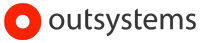 'Business at the speed of change'
4
Aanleiding
Digitale transformatie
Snel & agile ontwikkelen
OutSystems platform
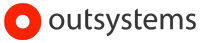 'Business at the speed of change'
5
[Speaker Notes: Digitale transformatie: twee ontwikkelingen
Digitaliseren van bestaande processen
Ontwikkelen van nieuwe businessmodellen
‘Digital or die’
Darwin: het zijn niet de sterkste of meest intelligente soorten die overleven, maar degenen die het beste reageren op verandering]
VAARD
Missie:
“organisaties helpen sneller in te spelen 
op veranderingen door middel van software”
VAA Rapid Development
Werkt samen met of in opdracht van VAA
Kennis van de Agri, Food & Feed sector
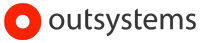 'Business at the speed of change'
6
[Speaker Notes: Dedicated OutSystems partner]
OutSystems - het idee
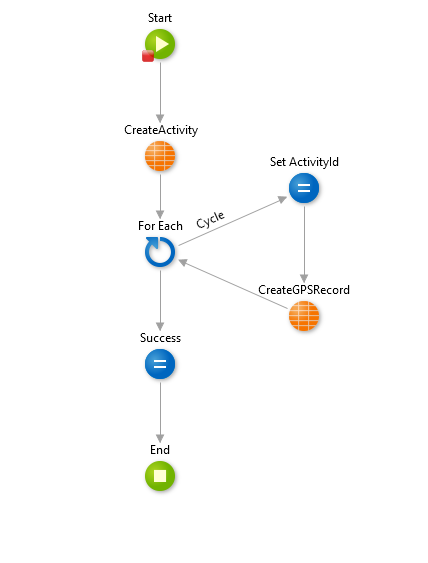 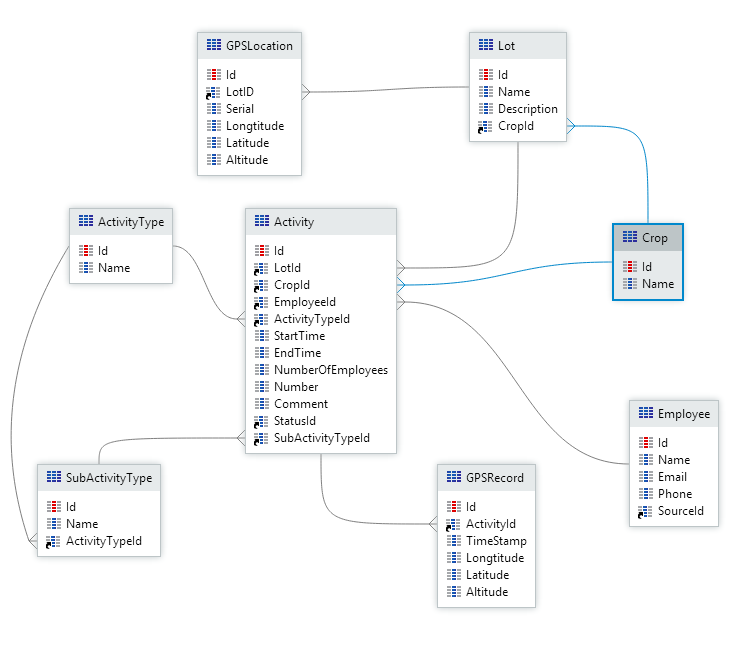 Coderen					       	          	Modelleren
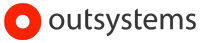 'Business at the speed of change'
7
[Speaker Notes: Heten low-code platforms]
OutSystems
Nummer één low-code platform
Erkend als marktleider
Agile werken
Continuous Delivery
User experience
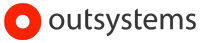 'Business at the speed of change'
8
Wat zeggen de analisten?
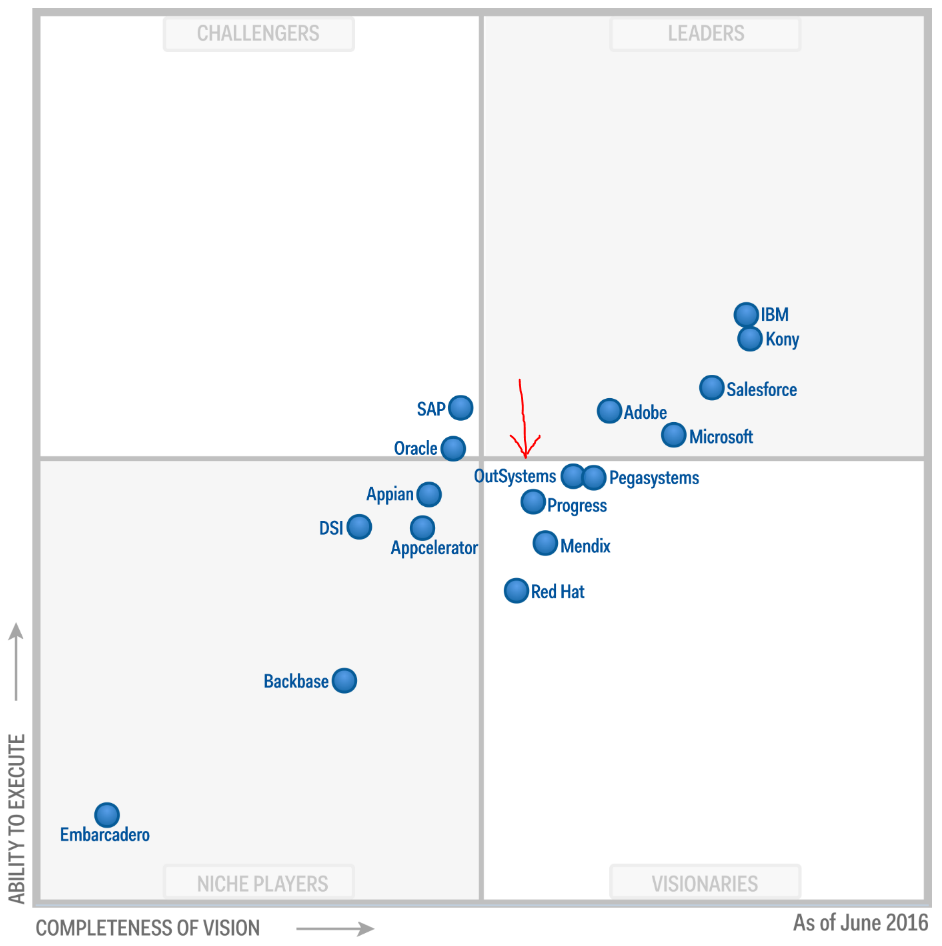 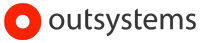 'Business at the speed of change'
9
[Speaker Notes: Links: Forrester low-code development platforms
Rechts: Gartner mobile application development platforms]
Klanten van OutSystems
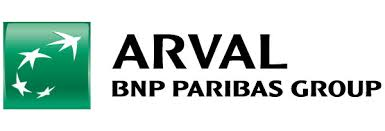 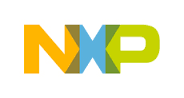 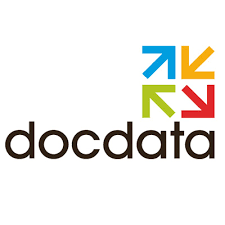 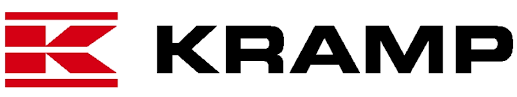 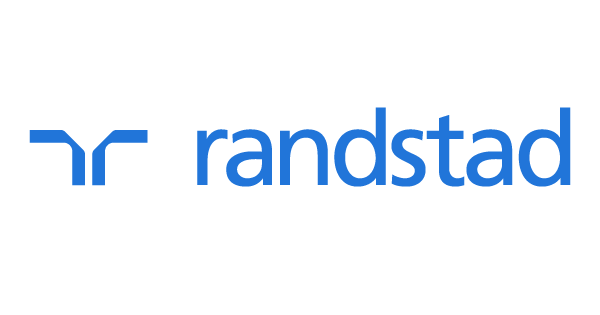 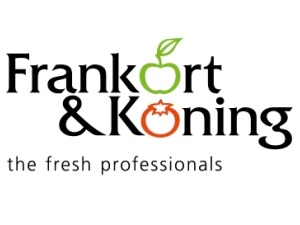 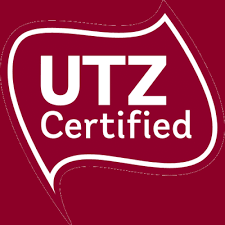 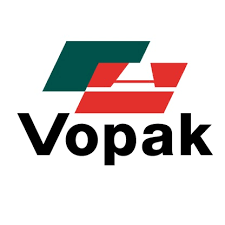 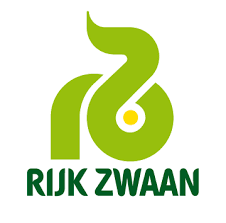 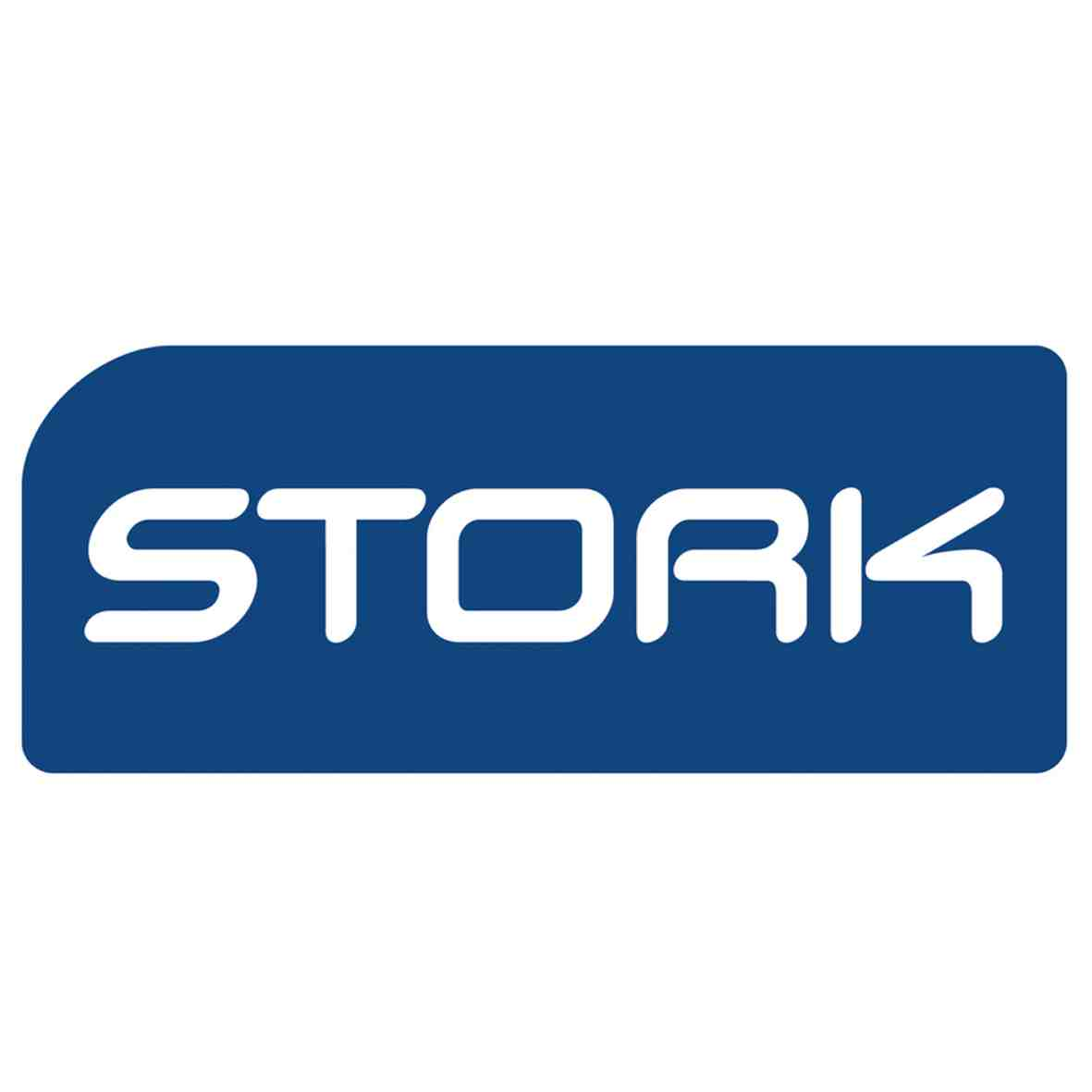 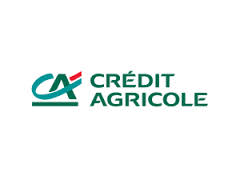 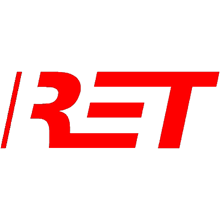 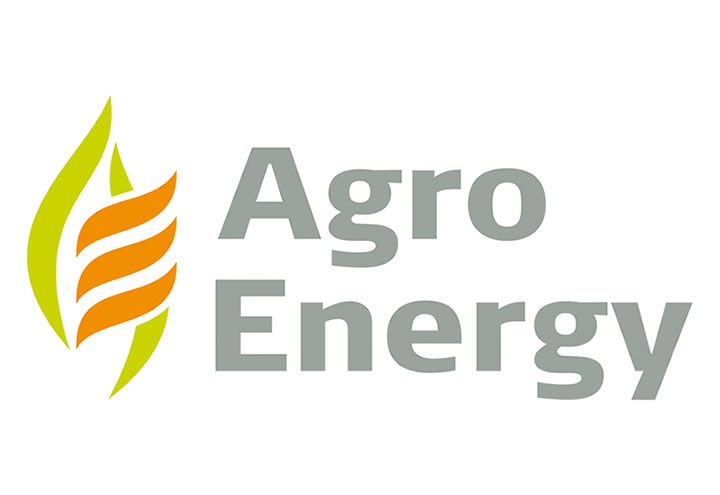 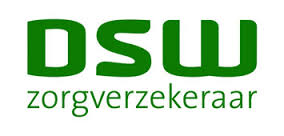 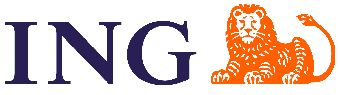 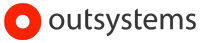 'Business at the speed of change'
10
[Speaker Notes: OutSystems is geen startup, zo blijkt uit de grote namen die hier tussen staan.
Maar het is ook geschikt voor kleinere organisaties, zo blijkt uit deze namen.]
Toepassingen
App-ontwikkeling
Portals en webapplicaties
Business applicaties
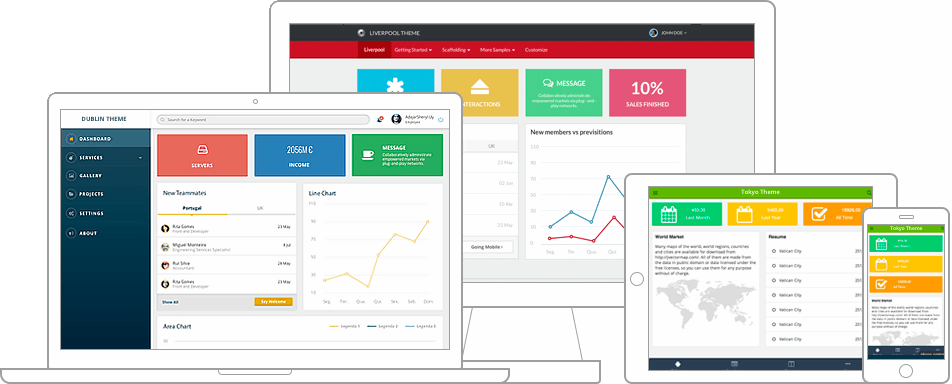 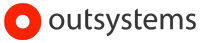 'Business at the speed of change'
11
App-ontwikkeling
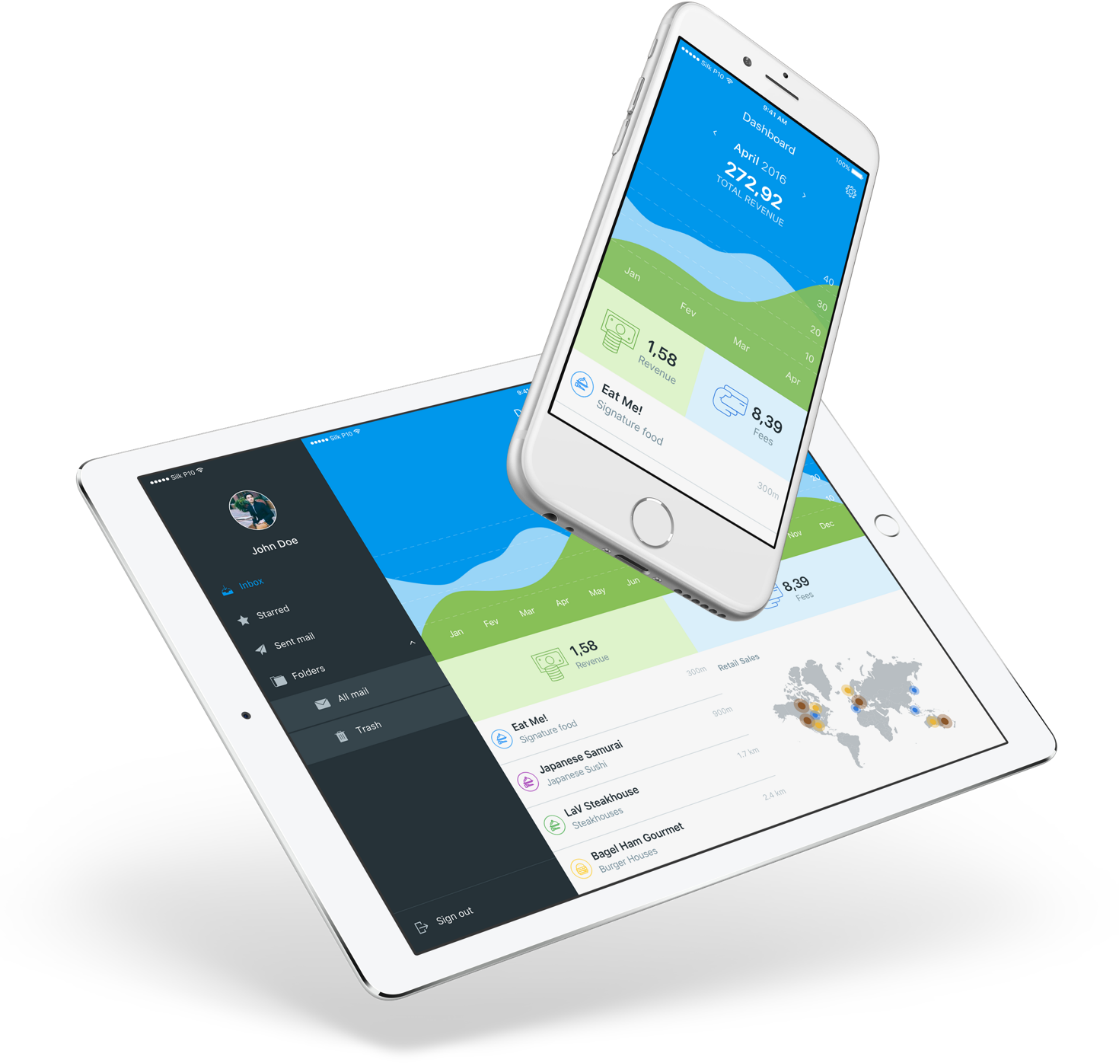 Web-, hybride- en native apps
1x ontwikkelen
Android en iOS
Offline: lokale opslag en synchronisatie
Appstores
Push updates
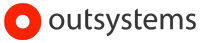 'Business at the speed of change'
12
[Speaker Notes: Bijkomend voordeel is dat je niet op 20 verschillende Android toestellen hoeft te testen. Het platform regelt dat.]
Portals en webapplicaties
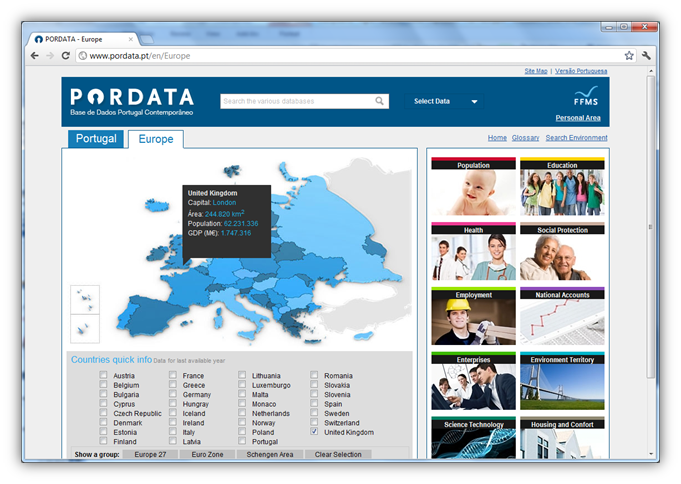 Multitenant en meertalig
Extreem schaalbaar
OTAP
Performance monitoring
Eenvoudig te integreren
Feedback mechanisme
Enterprise-grade security
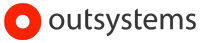 'Business at the speed of change'
13
Business applicaties
Bedrijfsspecifieke functionaliteit voor intern gebruik
Vervanging van oude (versnipperde) maatwerk applicaties
Grote, complexe applicaties
Uitbreidbaar
In de cloud of eigen servers
Active directory
Ingebouwde workflow-engine
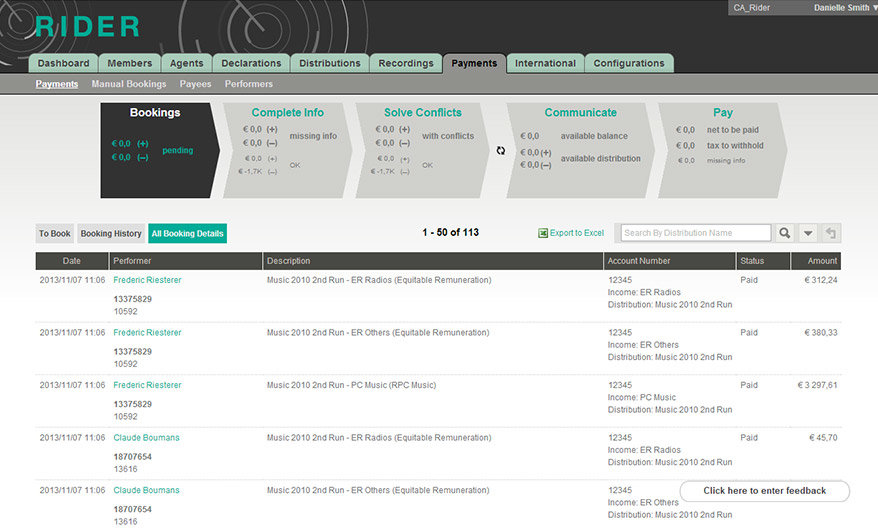 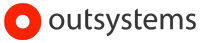 'Business at the speed of change'
14
Het nieuwe ontwikkelen
Veel sneller: in praktijk 4x
Bouw- en onderhoudsfase
Intensief samenwerken met de business
Prototyping 
Kleine projecten
Continu nieuwe versies
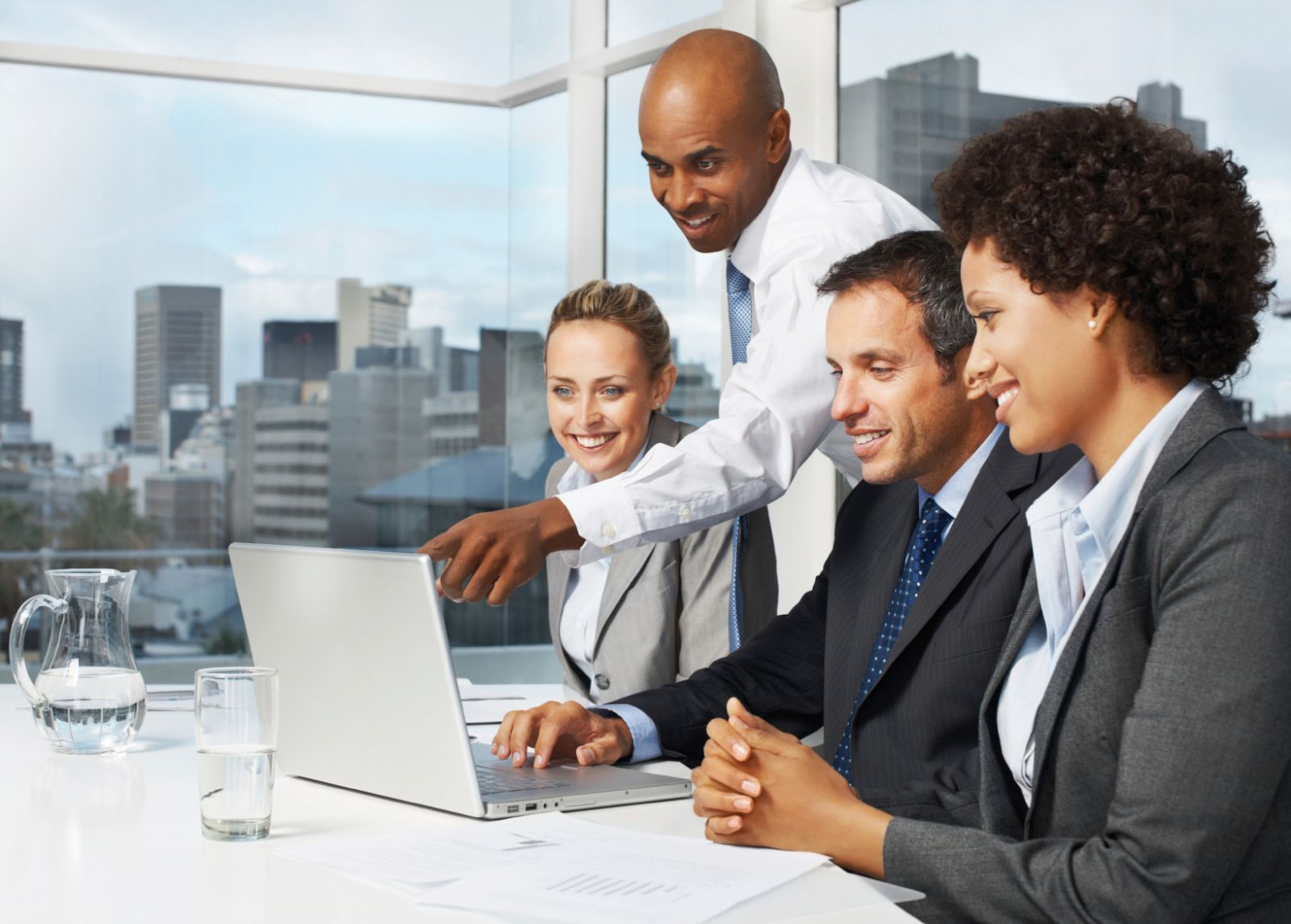 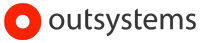 'Business at the speed of change'
15
[Speaker Notes: Op 2 niveaus nieuw: techniek, maar ook manier van werken
Vergeet niet dat het grootste deel van de kosten in de beheer- en onderhoudsfase zitten
Sneller: nadruk op doorlooptijd]
4 fases
Demo
Pilot
Lancering
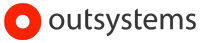 'Business at the speed of change'
16
En dus…
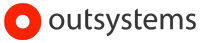 'Business at the speed of change'
17
[Speaker Notes: Weg met .NET en Java en alle ballen op OutSystems?]
Positionering
Dynamiek
Nieuwe functionaliteit op bestaande applicaties
Koppelen met standaard applicaties
Mobiele apps 
Wanneer snelheid (korte time-to-market) belangrijk is
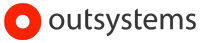 'Business at the speed of change'
18
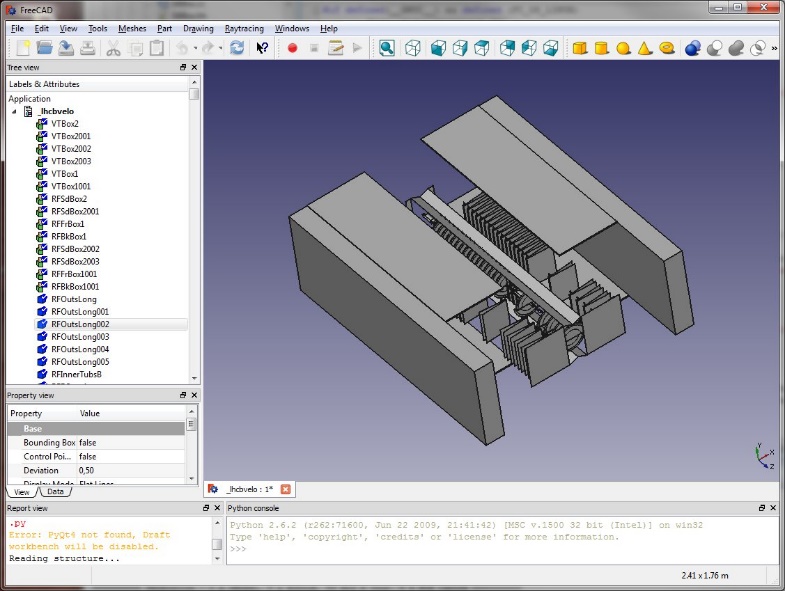 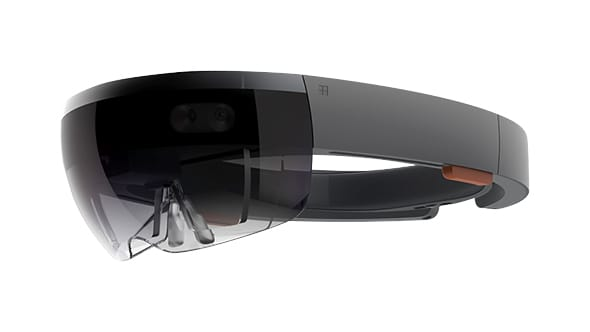 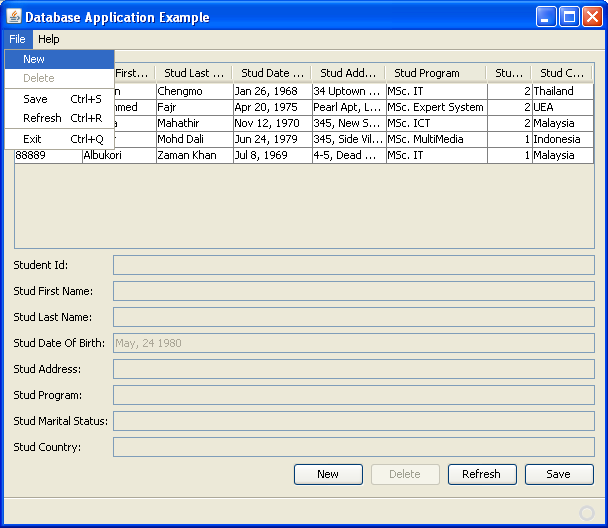 Zwaar grafisch (bijv. CAD)
Machineaansturing & embedded
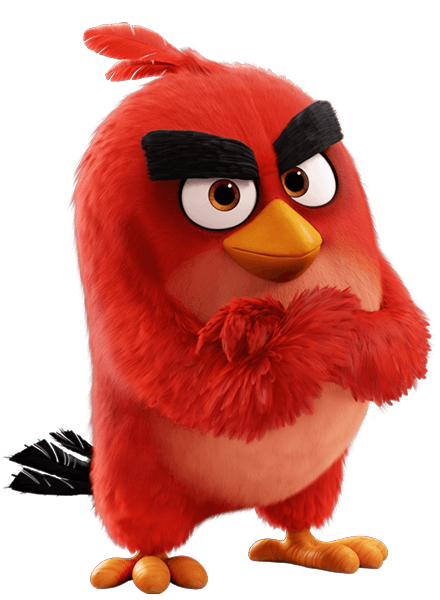 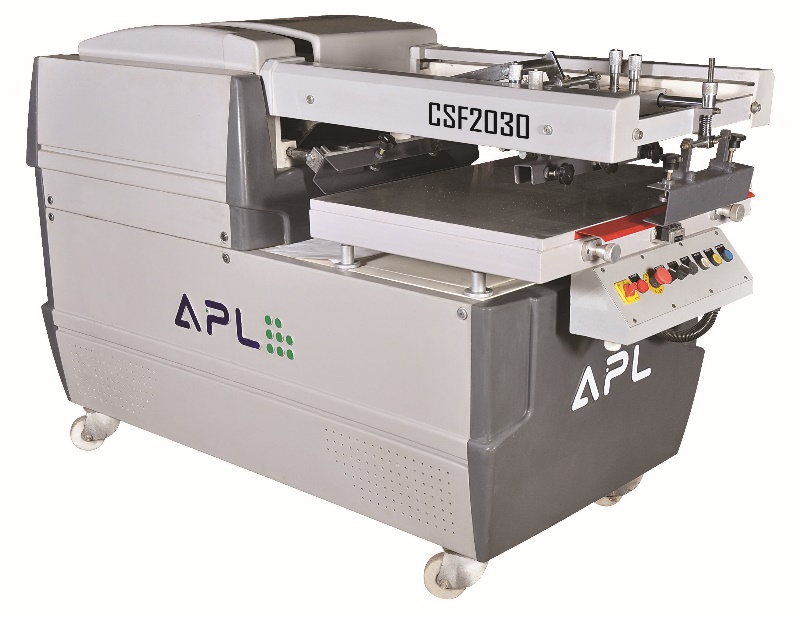 Windows desktop applicaties
Games
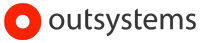 'Business at the speed of change'
19
Conclusie
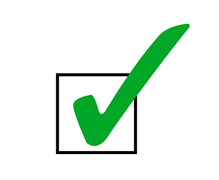 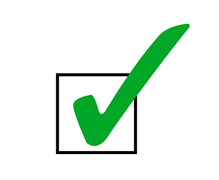 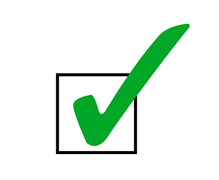 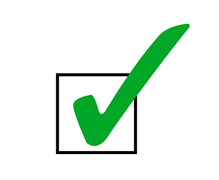 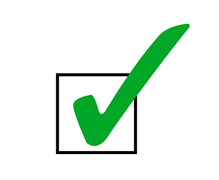 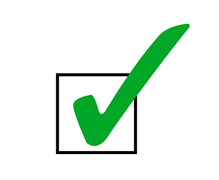 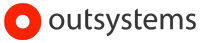 'Business at the speed of change'
20
Vragen & antwoorden
Tot slot: iedereen kan een gratis personal environment aanmaken op www.outsystems.com
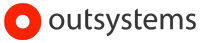 'Business at the speed of change'
21